Multi-sited research
Carol Worthman, Emory University
Eileen Anderson-Fye, Case Western Reserve
Tanya Luhrmann, Stanford University
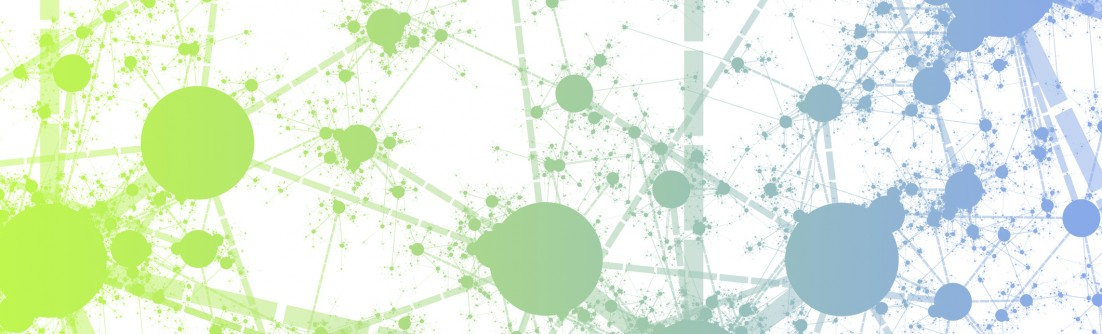 [Speaker Notes: Ethnography in/of the World System: The Emergence of Multi-Sited. Ethnography. George E. Marcus]
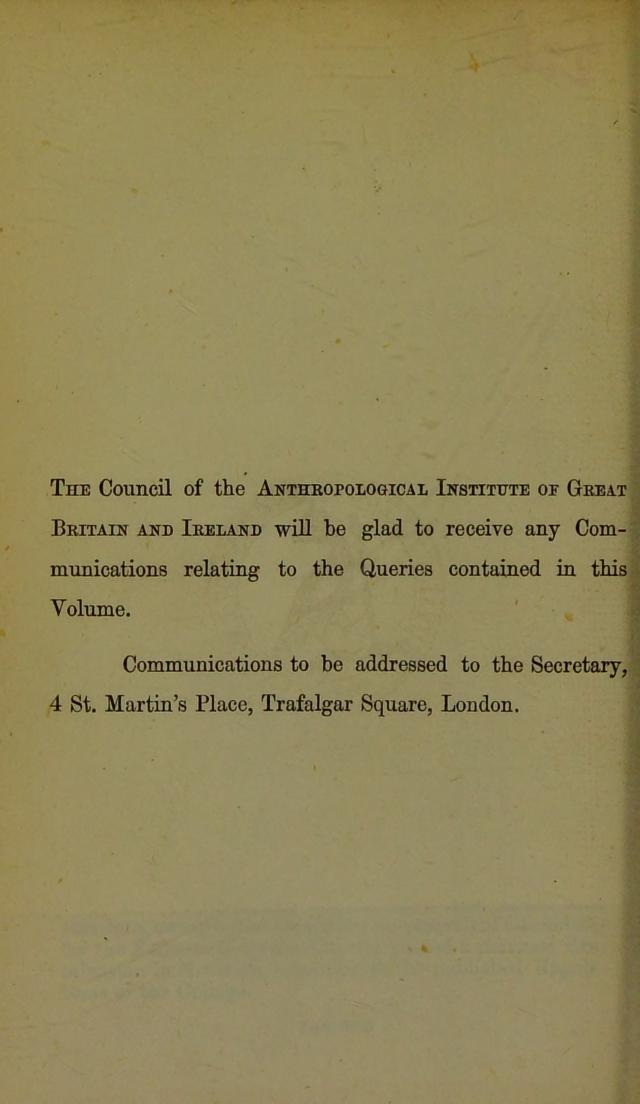 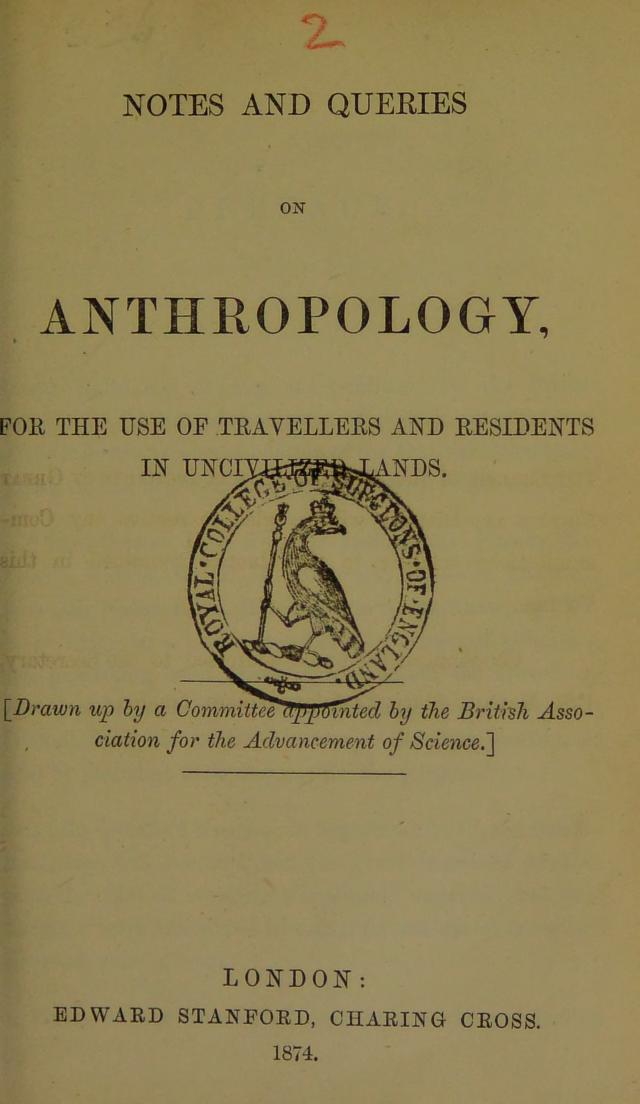 Notes and queries: the colonial enterprise
1892
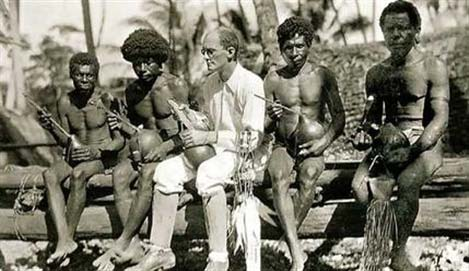 1874
[Speaker Notes: Manual for Colonists]
Notes and queries:professionalization
1892
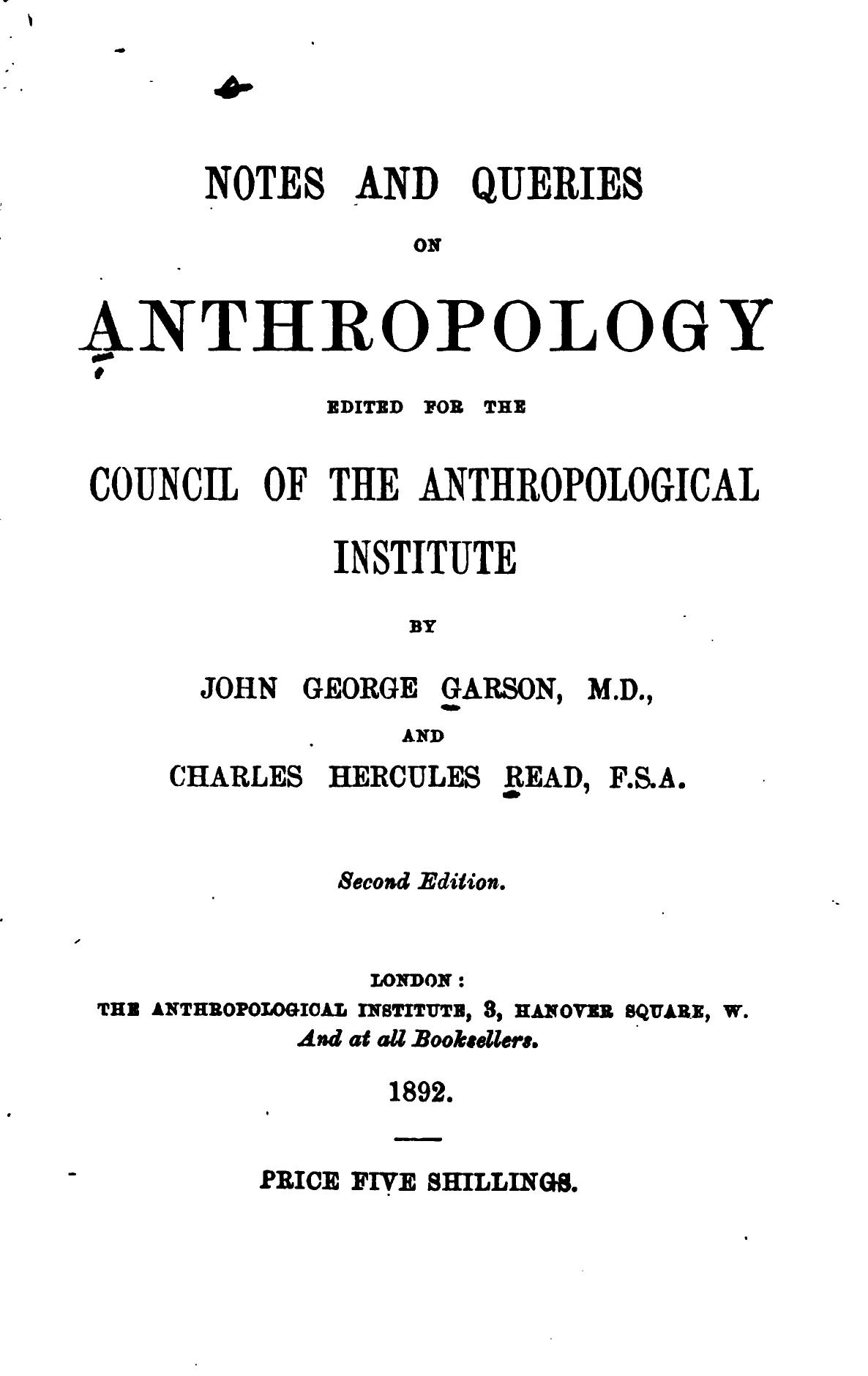 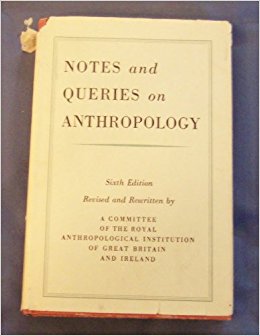 1951
Goals
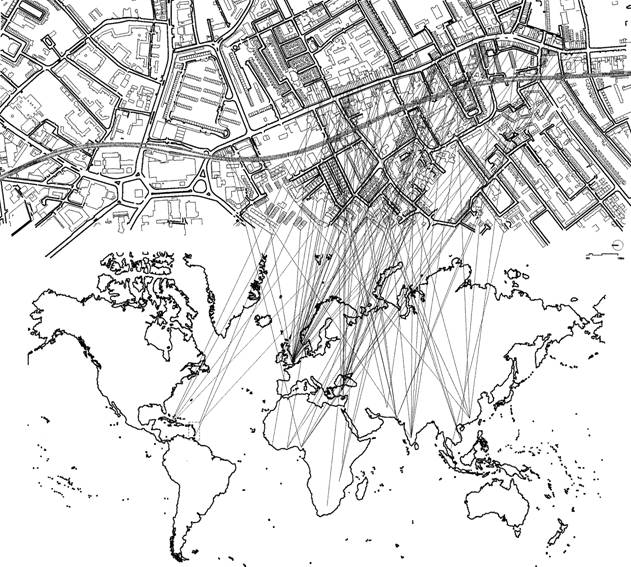 What are yours
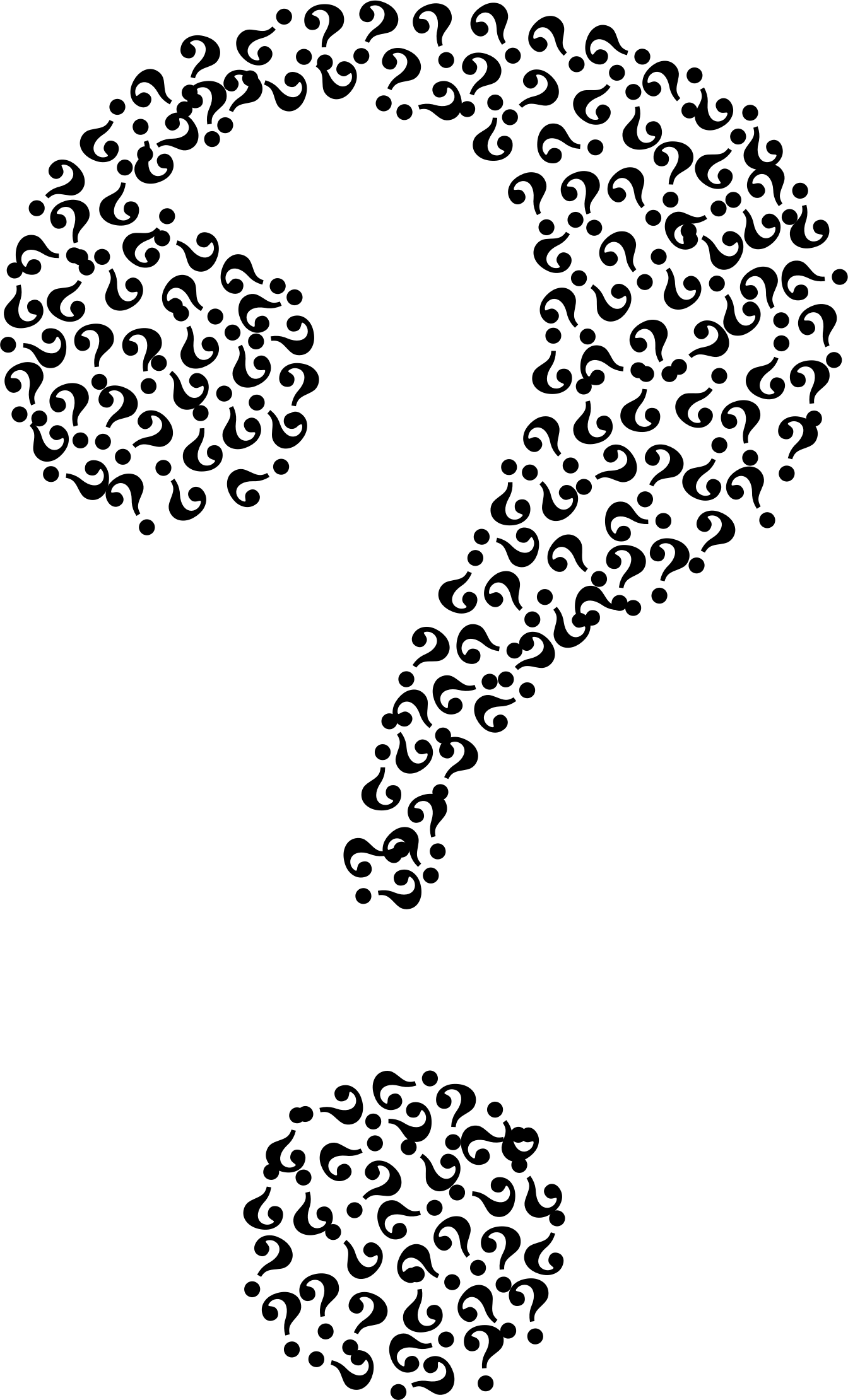 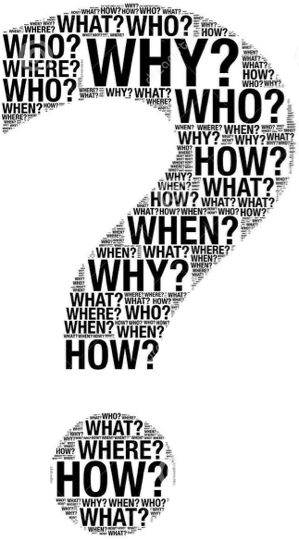 Multi-sited research
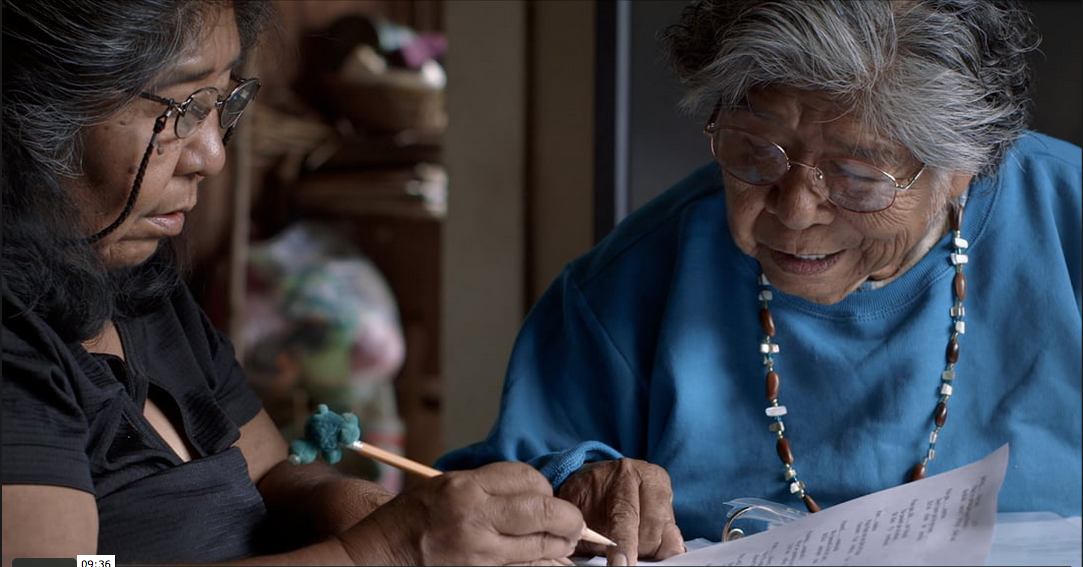 Why?
Who?
Where?
How?
Environment
History
CONTEXT
	Place
	Time
Maintenance
Systems
Projective-
Expressive
Systems
Child’s Learning
Environment
POPULATION
Individual Adult
Learned
Innate
PROXIMAL
Six Cultures Study of Socialization:  Why?
1954-7
Test a theory of culture and personality
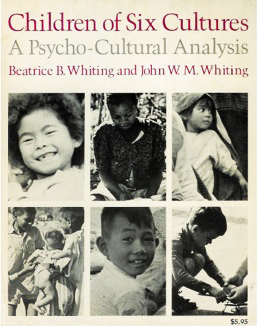 Six Cultures Study of Socialization: Who?
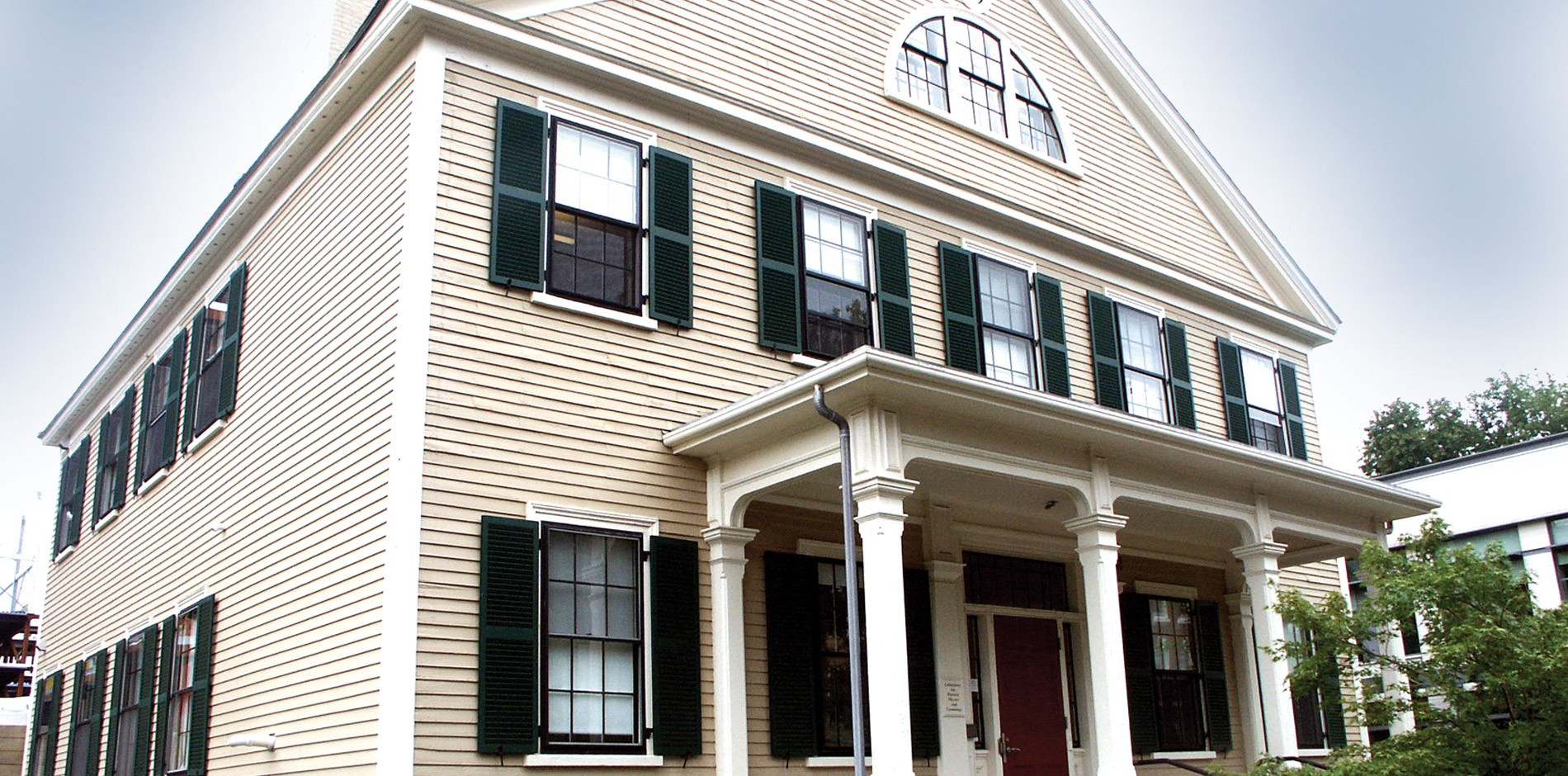 PIs: 
Anthropology:  JWM Whiting 
Social psychology:  IL Child, WW Lambert
Discussion groups
Anthropologists, psychologists
Field Manual for the Cross-Cultural Study of Child Rearing
Field teams: Anthropologists familiar with the culture
Discussion groups: experts, PIs, Beatrice Whiting, experts, field teams
Field Guide for a Study of Socialization
Six Cultures Study of Socialization: Where?
Where? Mexico, India, Kenya, Okinawa, the Philippines and the United States
Unit of analysis: primary social unit (local community where fieldwork was conducted)
One year fieldwork (too short)
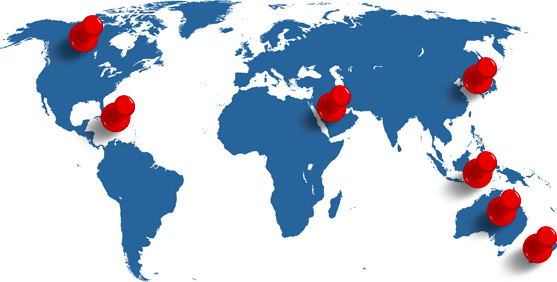 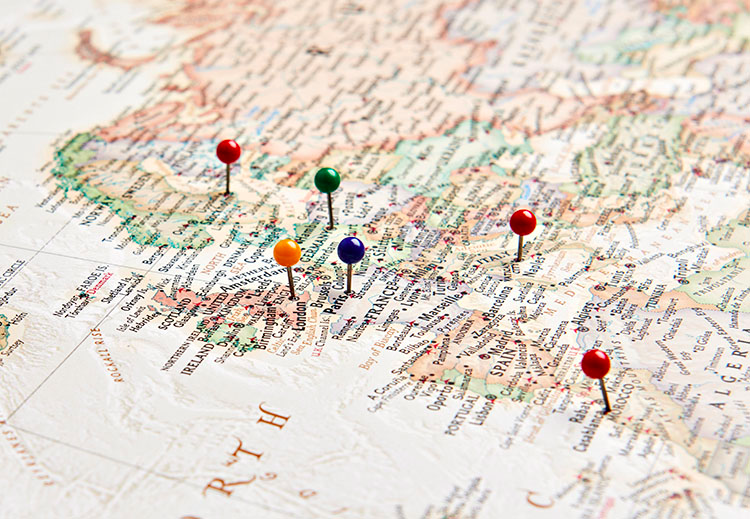 Six Cultures Study of Socialization: How?
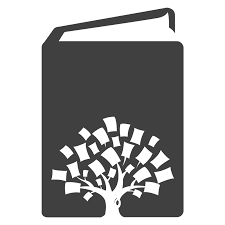 Process, protocols, procedures
Collaboration, iterative discussions
Field manuals
Participant observation/ethnography
Tension: hypothesis testing vs. discovery
Problems of slow communication, data transport and analysis
Systematic comparable data vs. local specifics
Standardized interviews retrospective, problematic 
Turned to undisputed data sources: behavioral observation and ethnography
[Speaker Notes: Problem of retrospective reports]
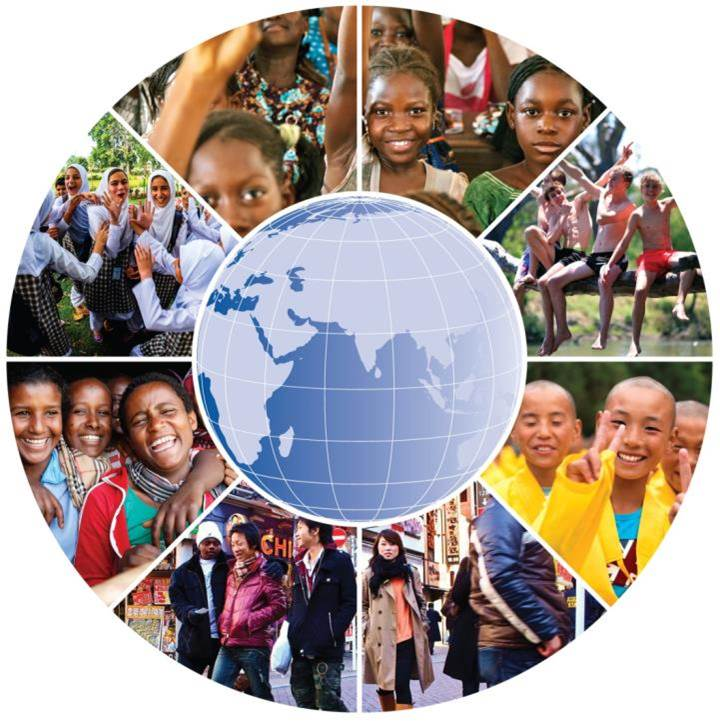 Comparative Adolescence   Project – 1982-5
Why? Similar to Six Cultures Study
Effects of social change (schooling)
Who?  
PIs: social anthropologists: Robert LeVine, Beatrice Whiting; child psychologist: Jerome Kagan
Postdocs
Where? Australia, Canada, Kenya, Nigeria, Romania, Thailand 
How? 
Team discussions
Structured inventories and tasks, behavior observation, ethnography
[Speaker Notes: My Kenya study was based on the Child Development Research Study sample in Ngecha]
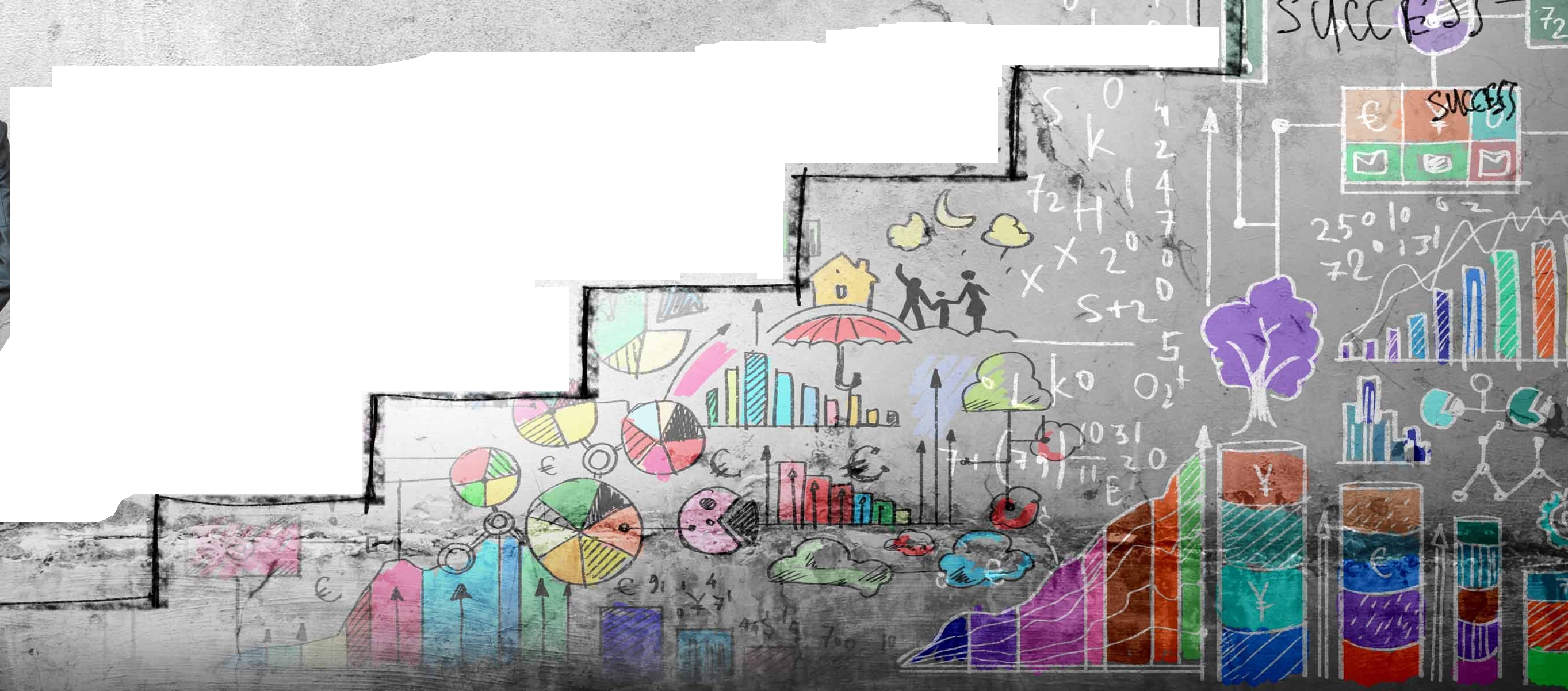 Multi-sited research:early lessons
Why? 
Theory testing vs. tapping diversity
Clarify (latent) constructs and models
Who?  
Diversity vs. comparability of teams
Multiple disciplines (context, persons, embodiment)
Where? 
Choose sites strategically
How?
Balance discovery and comparability
Advance planning for data streams and analysis
New technologies; longitudinal designs
[Speaker Notes: https://www.google.com/search?hl=EN&site=imghp&tbm=isch&source=hp&biw=1067&bih=595&q=world+systems+theory+map&oq=world+system&gs_l=img.1.3.0l10.71.8539.0.11923.29.20.5.4.4.0.191.2428.0j16.16.0....0...1ac.1.64.img..4.24.2313...0i10i24k1j0i10k1.w93zc8niOmE#hl=EN&tbm=isch&q=lessons+learned&*&imgdii=gHa0K5HfzKRoJM:&imgrc=ydUbwvUDkr60qM:]
Can we attend fully,with our whole beings,not just our minds?